স্বাগতম
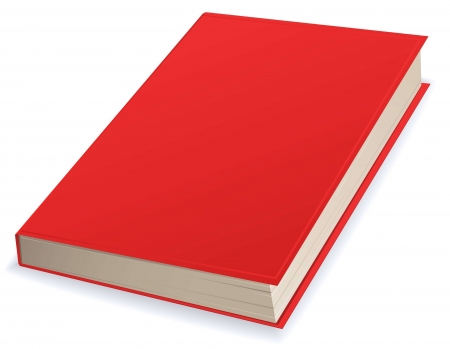 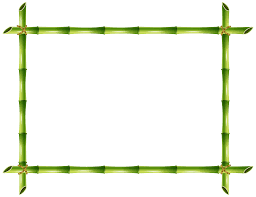 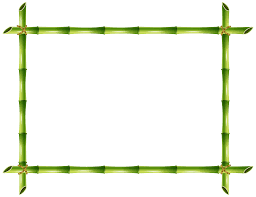 পাঠ পরিচিতি
শিক্ষক পরিচিতি
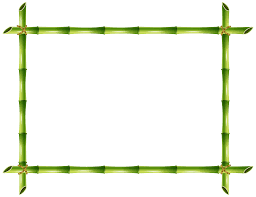 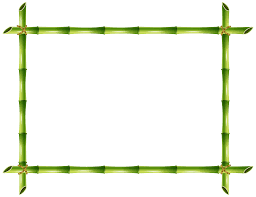 মোঃসুলতানুল আরেফীন সহকারি শিক্ষক 
গুরুদাসপুর  মডেল সরকারি প্রাথমিক বিদ্যালয়, গুরুদাসপুর, নাটোর।
শ্রেনিঃ৫ম 
বিষয়ঃ গণিত 
অধ্যায়ঃ ১0 
জ্যামিতি
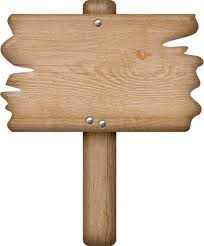 শিখনফল
শিক্ষার্থীরা আয়ত কি তা বলতে ও লিখতে পারবে।
এসো কিছু বস্তুর ছবি দেখি এবং নিচের বস্তুগুলোর আকৃতির দিকে লক্ষ্য করি
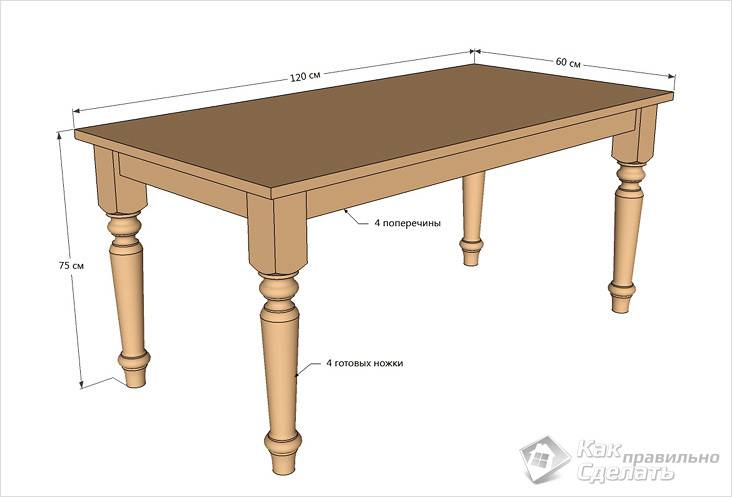 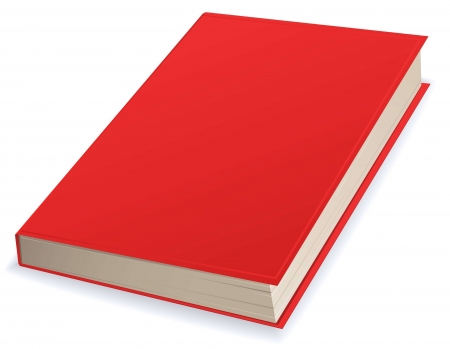 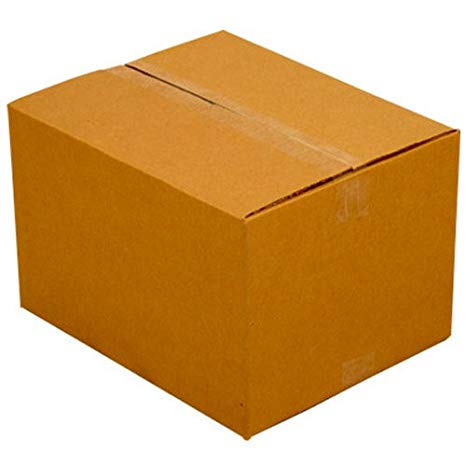 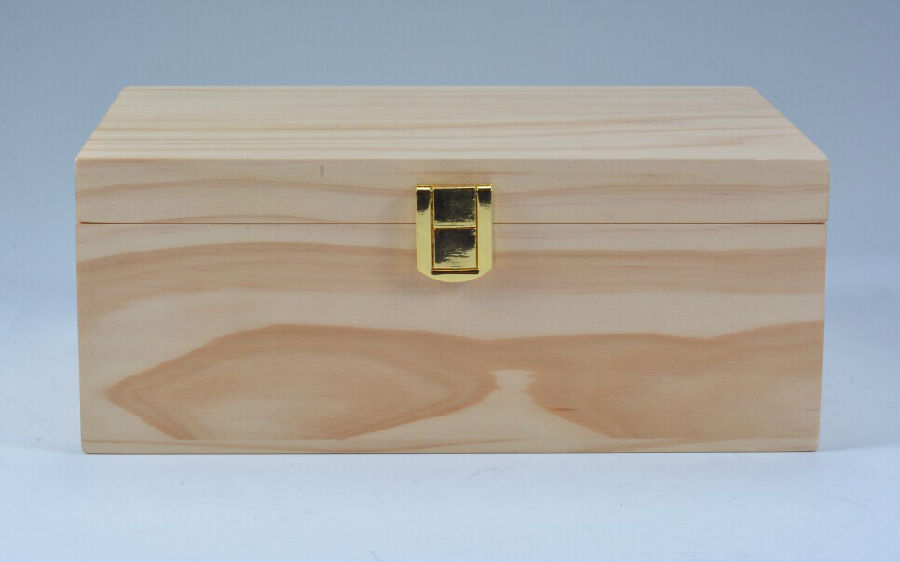 পাঠ ঘোষণা
তাহলে চল আজ আমরা আয়ত  সম্পর্কে জানি
(পৃষ্ঠা নং – 1০০)
আবেগ সৃষ্টি
ধাঁধাঁর মাধ্যমে
আয়ত
সামান্তরিক
আয়ত
চতুর্ভুজ
রম্বস
আয়তের সঙ্গে অন্যান্য চর্তুভুজের ভিন্নতা বা পার্থক্য কি ?
ঘ
গ
৯০ ডিগ্রী
৯০ ডিগ্রী
৯০ ডিগ্রী
৯০ ডিগ্রী
ক
খ
আয়তঃ যে চতুর্ভুজের বিপরীত বাহুগুলো সমান ও সমান্তরাল  এবং প্রত্যেকটি কোন সমকোন তাকে আয়ত বলে।
আয়তের বৈশিষ্ট্য- ০১
২০ সে.মি
২০ সে.মি
ঘ
গ
৯০ ডিগ্রী
৯০ ডিগ্রী
৯০ ডিগ্রী
৯০ ডিগ্রী
ক
খ
১৫ সে.মি
১৫ সে.মি
আয়তের বিপরীত বাহুগুলো সমান ।
কখ=গঘ= ২০ সে.মি.,         কঘ=খগ= ১৫ সে.মি.
আয়তের বৈশিষ্ট্য- ০২
২০ সে.মি
২০ সে.মি
ঘ
গ
৯০ ডিগ্রী
৯০ ডিগ্রী
৯০ ডিগ্রী
৯০ ডিগ্রী
ক
খ
১৫ সে.মি
১৫ সে.মি
আয়তের প্রত্যেকটি কোন সমকোন।
আয়তের বৈশিষ্ট্য- ০৩
ঘ
গ
25 সে.মি.
ঙ
2৫ সে.মি.
কর্ণ
ক
খ
আয়তের কর্ণদ্বয় সমান এবং এরা পরস্পরকে সমদ্বিখন্ডিত করে।
                          কগ=খঘ=২৫ সে.মি.
                          কঙ=ঙগ=১২.৫ সে.মি.
                          খঙ=ঙঘ=১২.5 সে.মি
আয়তের বৈশিষ্ট্য- ০৪
২০ সে.মি.
ঘ
গ
১৫ সে.মি.
১৫ সে.মি.
ক
খ
২০ সে.মি.
আয়তের বিপরীত বাহুগুলো সমান্তরাল।
           ( লম্ব দুরত্ব সমান )
আয়তের বৈশিষ্ট্য- ০৫
২০ সে.মি.
ঘ
গ
১৫ সে.মি.
১৫ সে.মি.
ক
খ
২০ সে.মি.
আয়তের বিপরীত বাহুগুলো সমান্তরাল।
             ( লম্ব দুরত্ব সমান )
২০ সে.মি. দৈর্ঘ্য ও ১২ সে.মি. প্রস্থ বিশিষ্ট একটি আয়ত অঙ্কন
২০ সে.মি.
খ
গ
৯০ ডিগ্রী
৯০ ডিগ্রী
12 সে.মি.
12 সে.মি.
৯০ ডিগ্রী
৯০ ডিগ্রী
ক                                               ঘ
২০ সে.মি.
দলীয় কাজ
= একটি আয়ত অঙ্কন কর। 
= আয়তের চারটি কোনের যোগফল বের কর।
ক দল
একটি আয়ত অঙ্কন করে আয়তের কর্ণ দুইটির দৈর্ঘ্য মেপে খাতায় লেখ ।
খ দল
একটি আয়ত অঙ্কন করে আয়তের বিপরীত বাহুগুলোর দৈর্ঘ্য মাপ।
গ দল
মূল্যায়নঃ
6 সে.মি.দৈর্ঘ্য  ও  ৪ সে.মি. প্রস্থ বিশিষ্ট একটি   
    আয়ত অঙ্কন কর।
বাড়ির কাজ
একটি  আয়ত অঙ্কন করে রং করে আনবে।
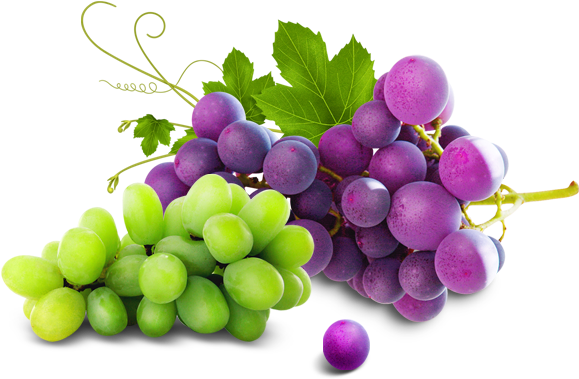 সবাইকে ধন্যবাদ